Modelo web de laUniversidad de Guadalajara
Homologación, estandarización e interoperabilidad.
Objetivos del proyecto
Generar un modelo de desarrollo que facilite la homologación de los criterios de funcionalidad, operación e identidad institucional de las instancias web de la Universidad de Guadalajara.

Fortalecer la imagen institucional de la Universidad de Guadalajara en Internet.

Lograr sitios que simplifiquen y faciliten a los usuarios el acceso a la información y el uso de los servicios que oferta la Universidad de Guadalajara en Internet.

Lograr sitios interoperables que simplifiquen y faciliten la operación, mantenimiento y actualización a los administradores de los sitios Web de la Universidad de Guadalajara.
Consejo Técnico de Tecnologías de Información
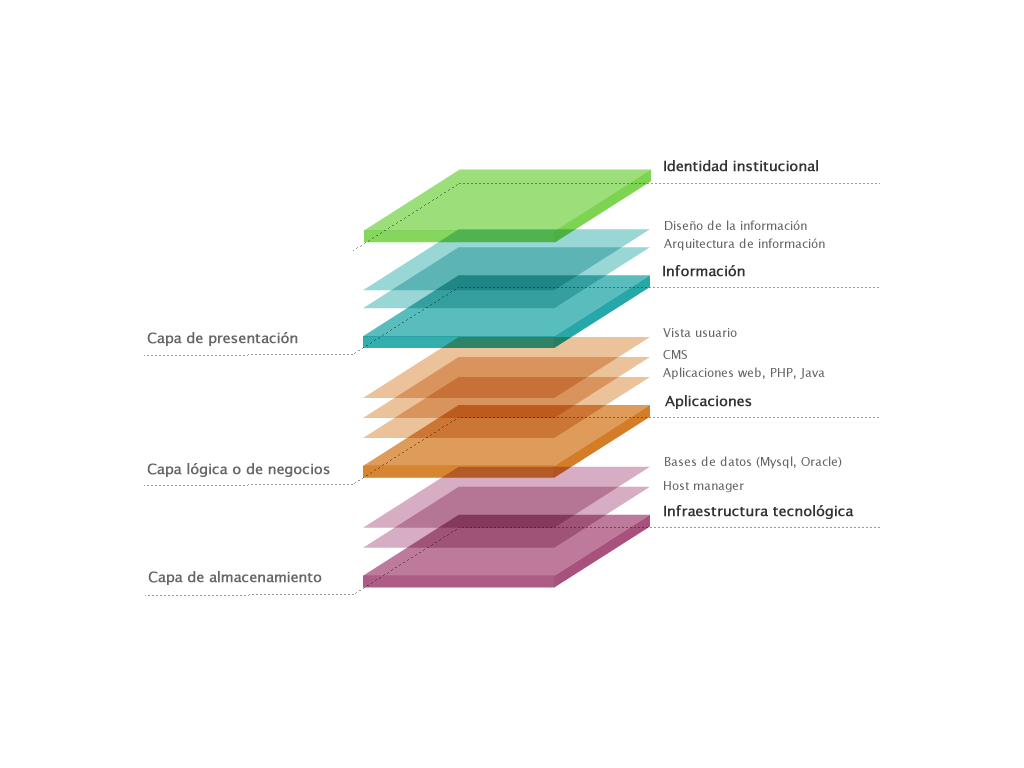 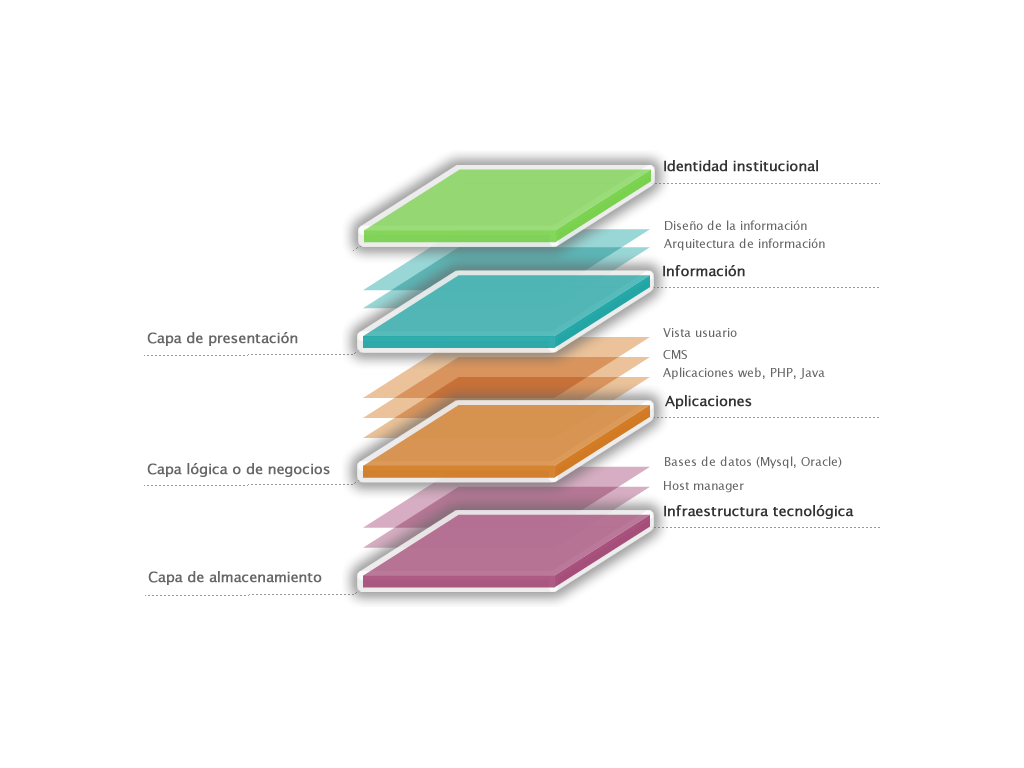 Modelo de 3 capas (M3C) orientado a este proyecto, además de una capa conceptual referente a la identidad institucional
Consejo Técnico de Tecnologías de Información
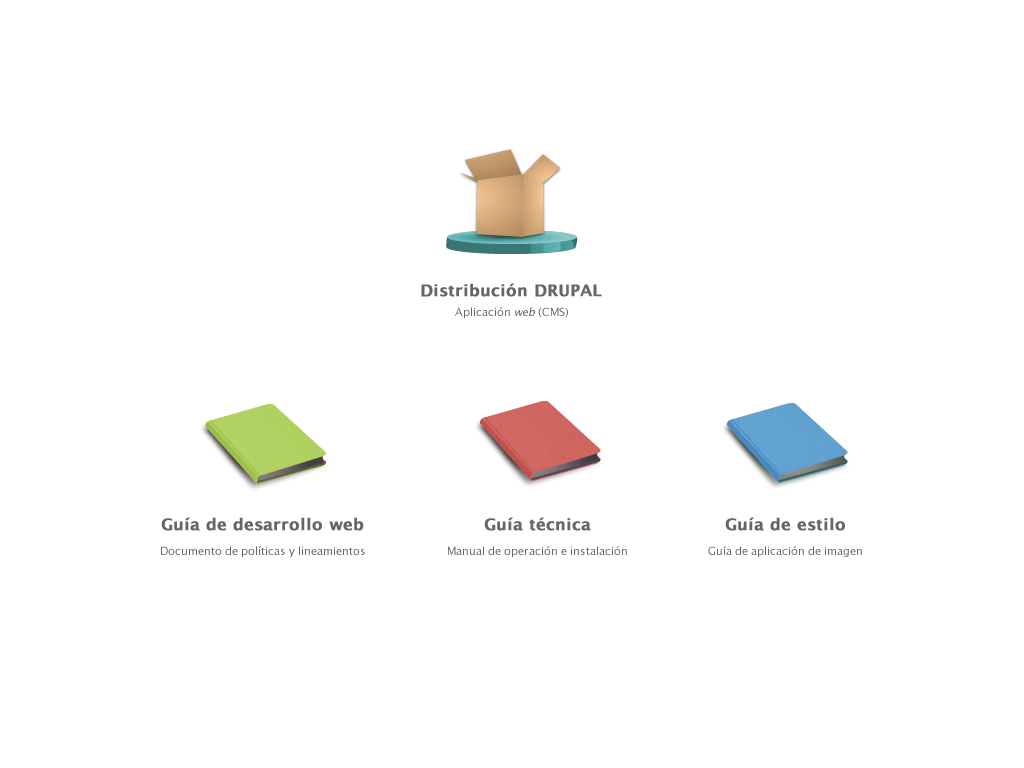 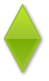 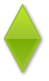 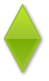 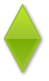 Entregables del proyecto
Consejo Técnico de Tecnologías de Información
Guía de desarrollo web
Principales aspectos que se consideran dentro de la Guía de Desarrollo Web.
Consejo Técnico de Tecnologías de Información
Problemática actual
Consejo Técnico de Tecnologías de Información
Problemática actual
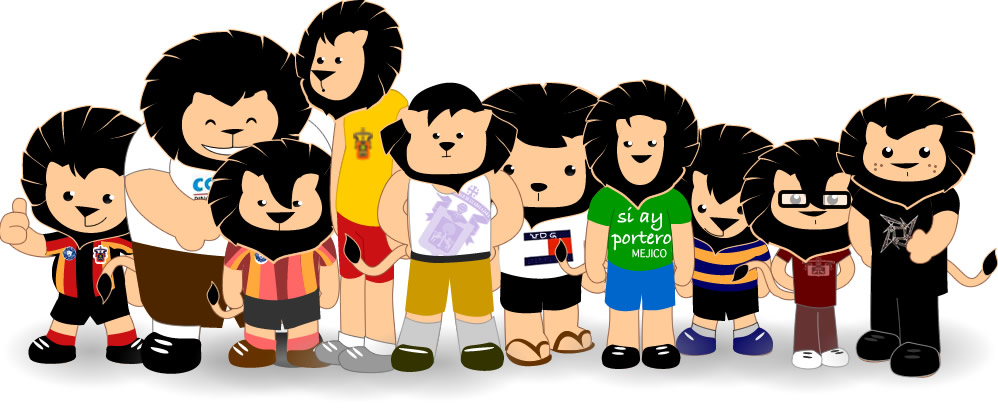 La mayoría de los sitios de la red Universitaria trabajan de forma aislada desvinculados de sus pares y de su entidad superior.

Existe una deficiente arquitectura de la Información en la mayoría de los sitios, lo que dificulta su uso.

Los contenidos no siempre están enfocados a las necesidades del público al que están destinados, obstaculizando su acceso y consulta.

Los contenidos son pobres y no se actualizan oportunamente.
Consejo Técnico de Tecnologías de Información
Problemática actual
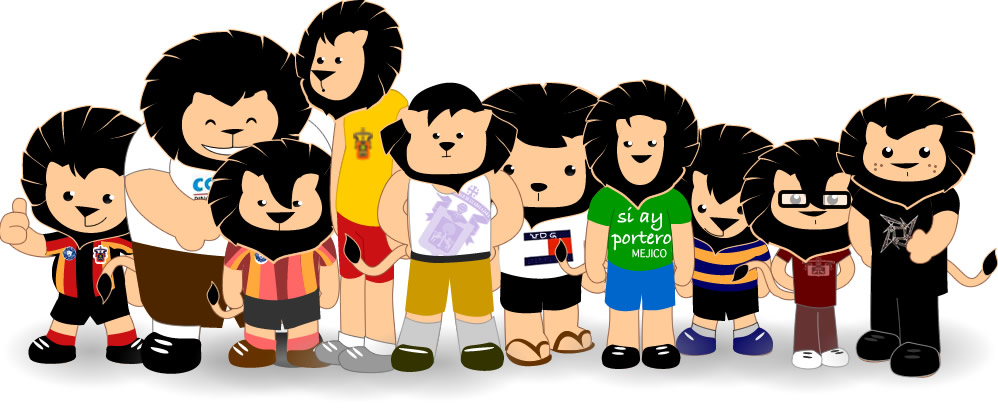 El proceso de elaboración y operación de los sitios web solo depende de las capacidades de recurso humano y económico de la entidad

Debido a la diversidad en los estilos de presentación y operación no hay una adecuada percepción de la Universidad de Guadalajara por parte de las personas que utilizan los sitios web universitarios.

No hay un criterio para evaluar el desempeño y éxito de los sitios universitarios.
Consejo Técnico de Tecnologías de Información
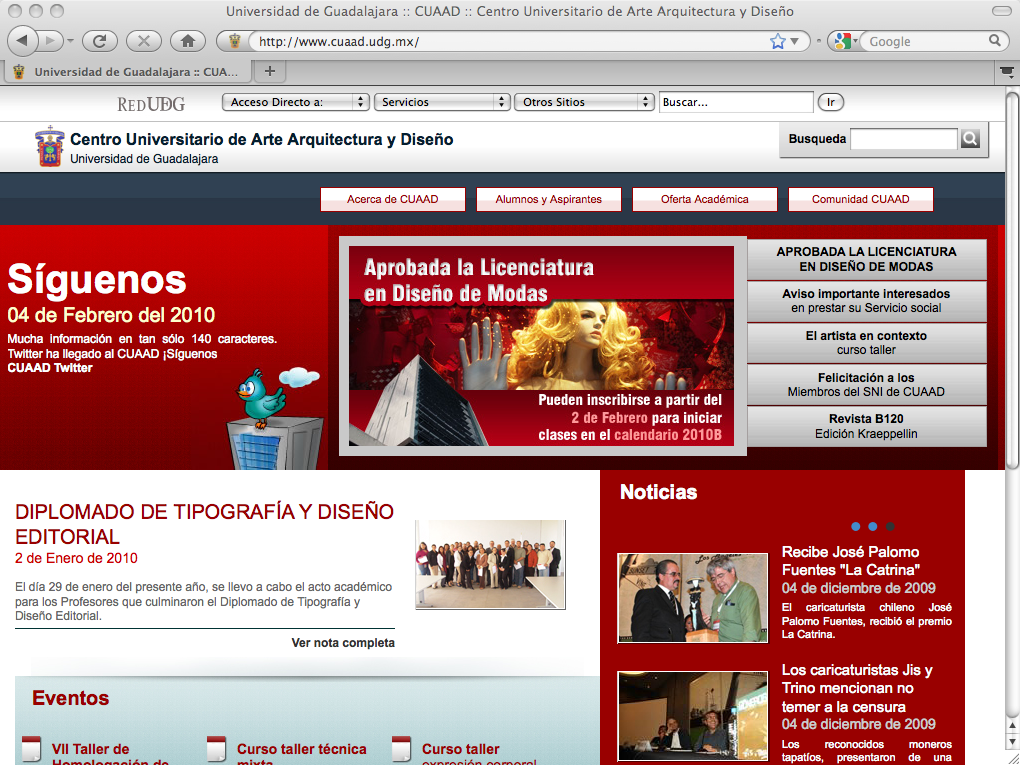 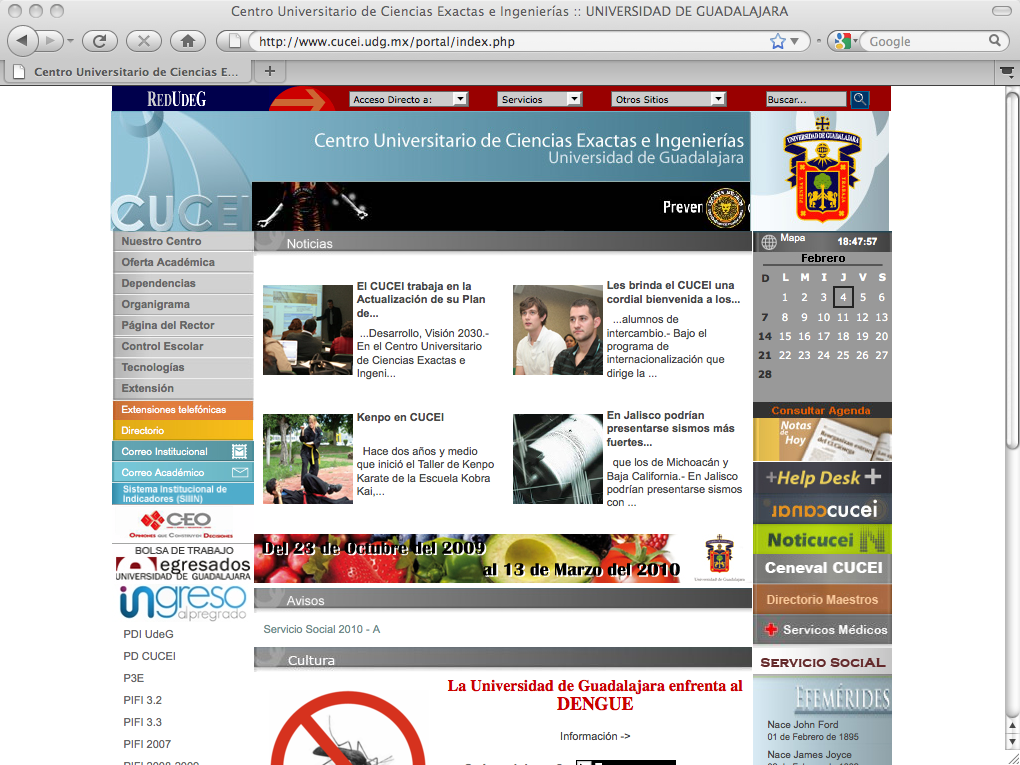 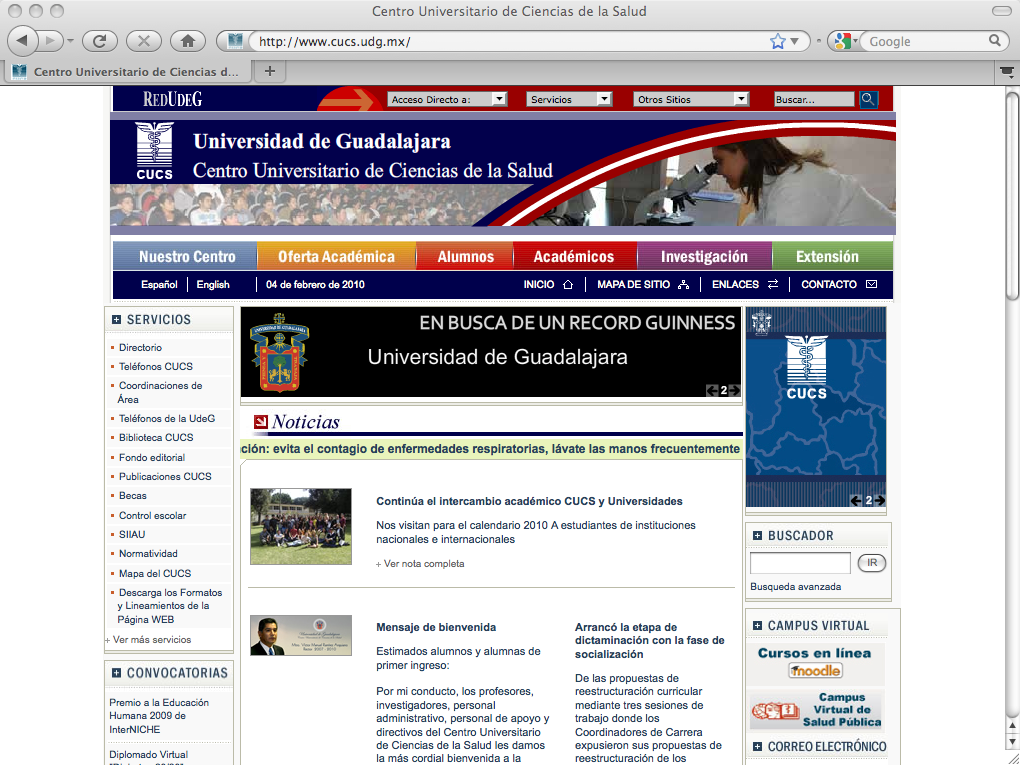 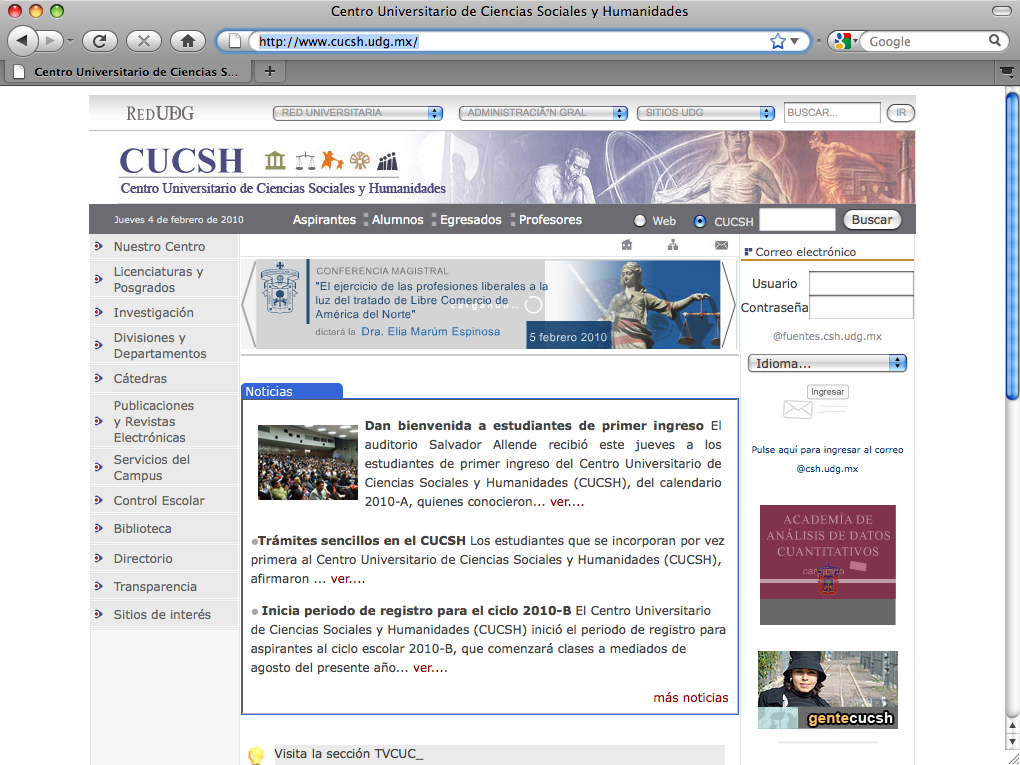 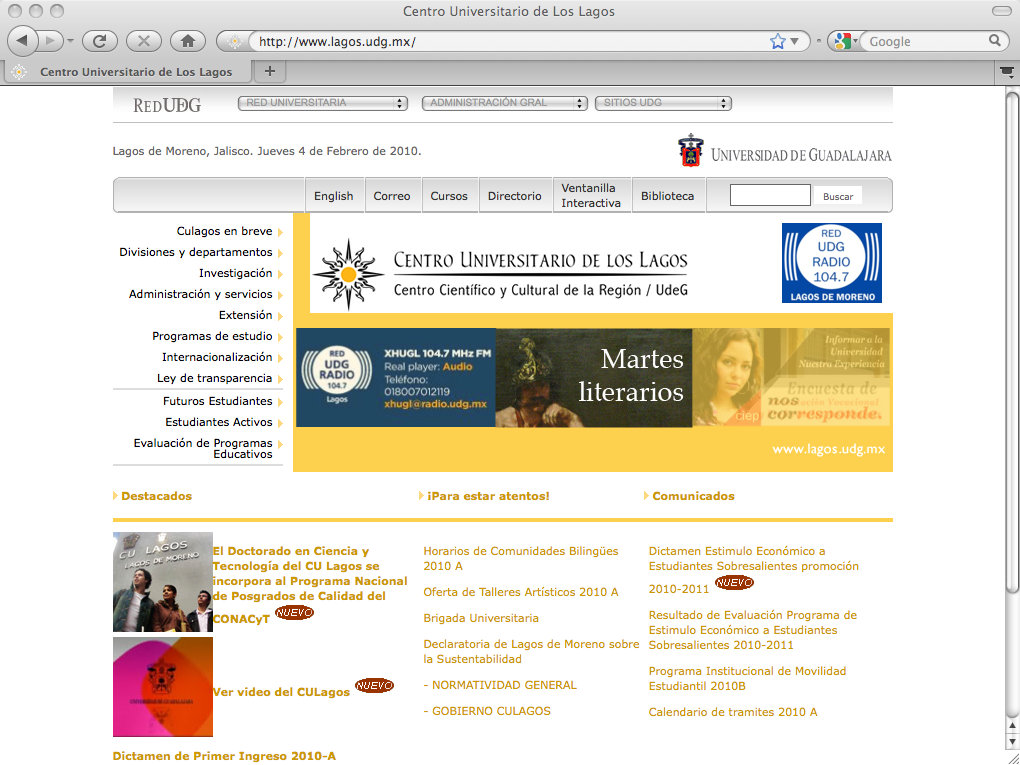 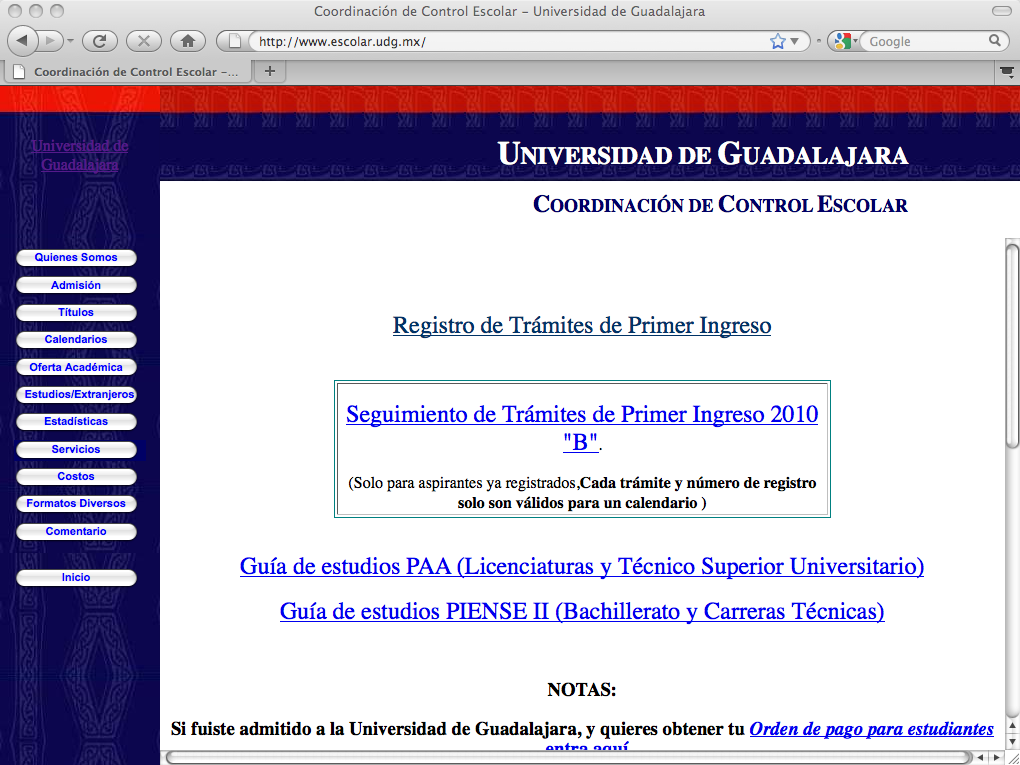 El universo web de la UDG se aleja de percibirse como un sistema congruente en el plano institucional
Consejo Técnico de Tecnologías de Información
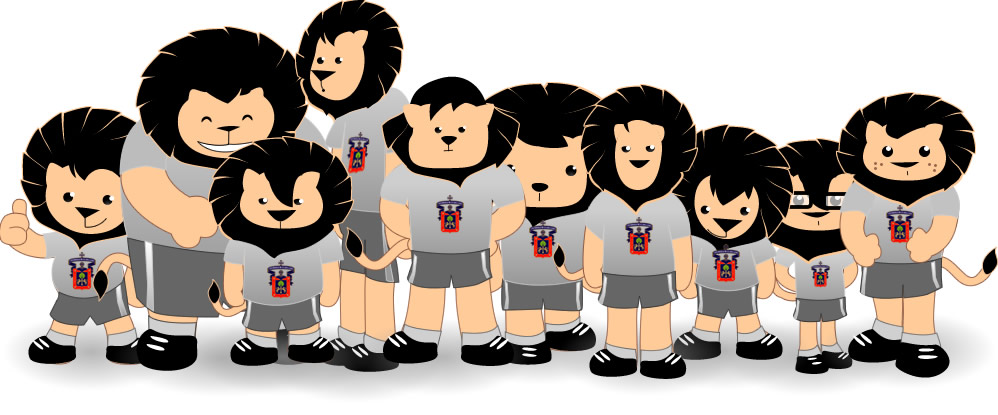 El modelo no pretende la uniformidad totalitaria
Por el contrario, se considera ofrecer herramientas para que cada instancia web de la UDG atienda sus propias necesidades de comunicación y manejo de información, permitiendo entre otras cosas, compartir contenidos y aplicaciones.
Consejo Técnico de Tecnologías de Información
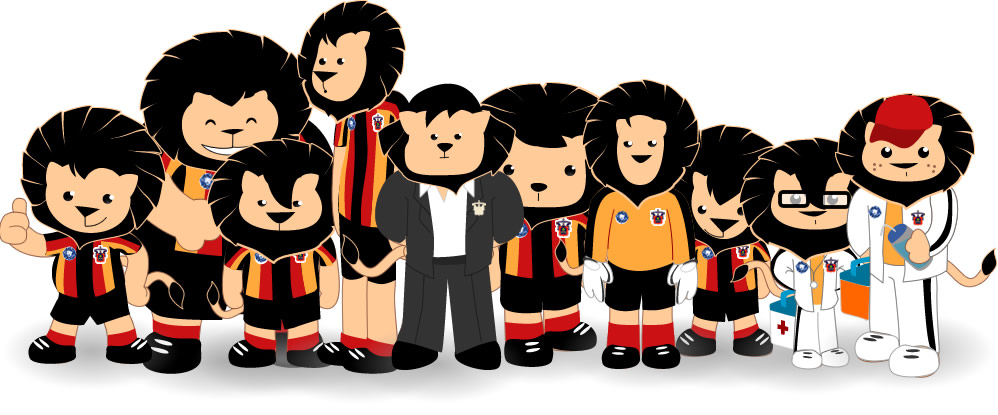 Se busca la consolidación del equipo
El modelo busca establecer las directrices en la cuales cada entidad de la red universitaria en Internet se integre en los aspectos de identidad institucional, así como los de desarrollo y operación se sus propios sitios web.
Homologación por niveles de lenguaje (función)
Consejo Técnico de Tecnologías de Información
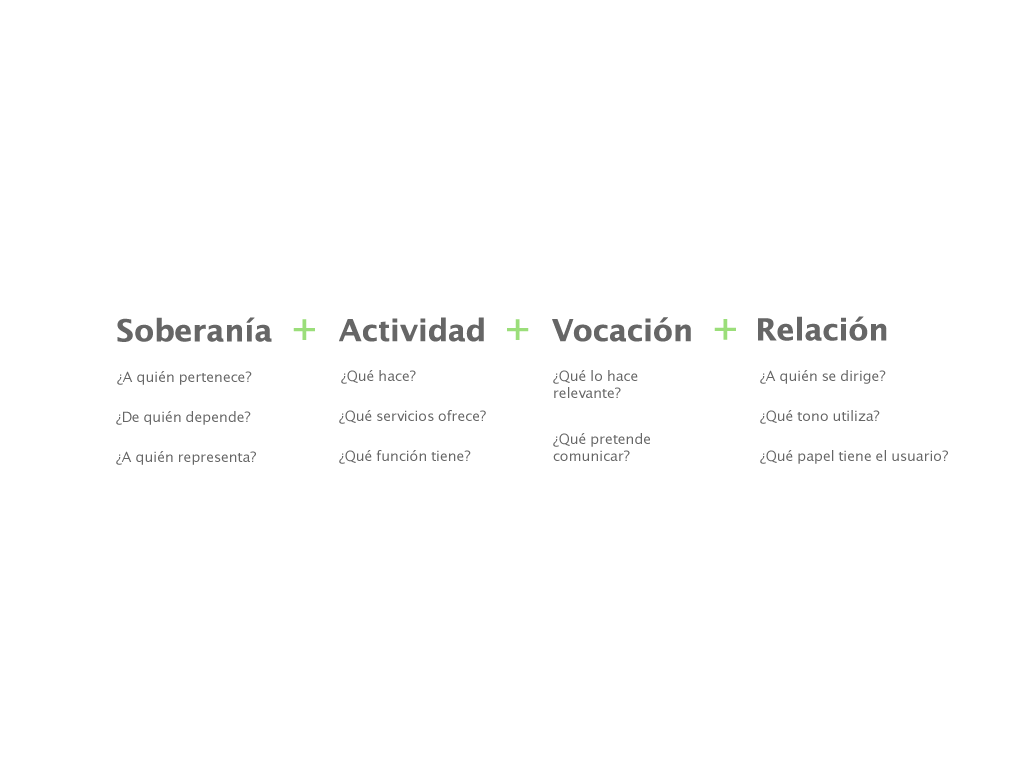 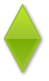 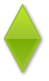 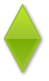 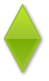 Elementos del discurso institucional
Tiene que quedar claro al usuario de un sitio web UdeG cada uno de los cuatro aspectos que conforman el discurso institucional.
Consejo Técnico de Tecnologías de Información
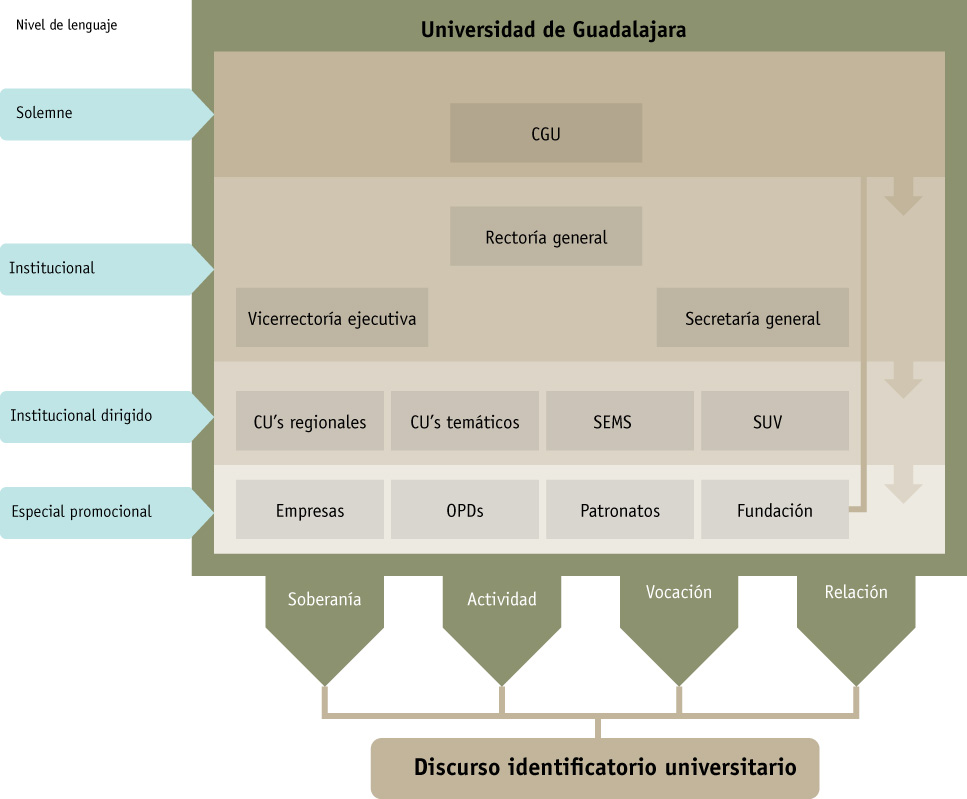 Tipología de proyectos web por nivel de lenguaje
Consejo Técnico de Tecnologías de Información
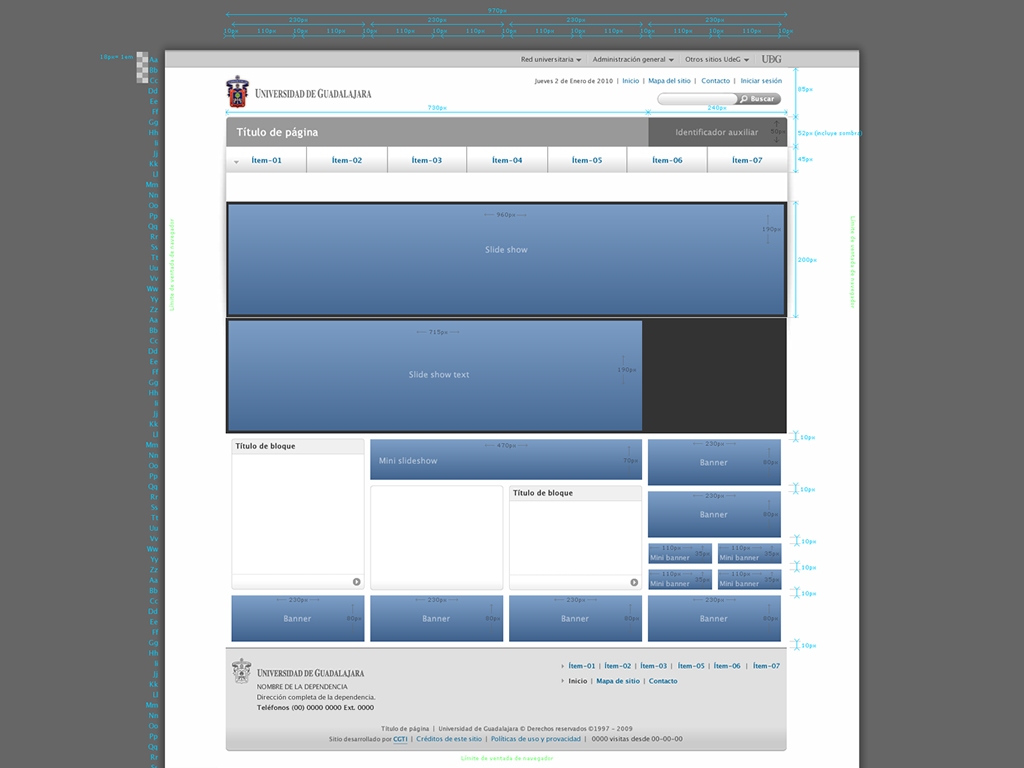 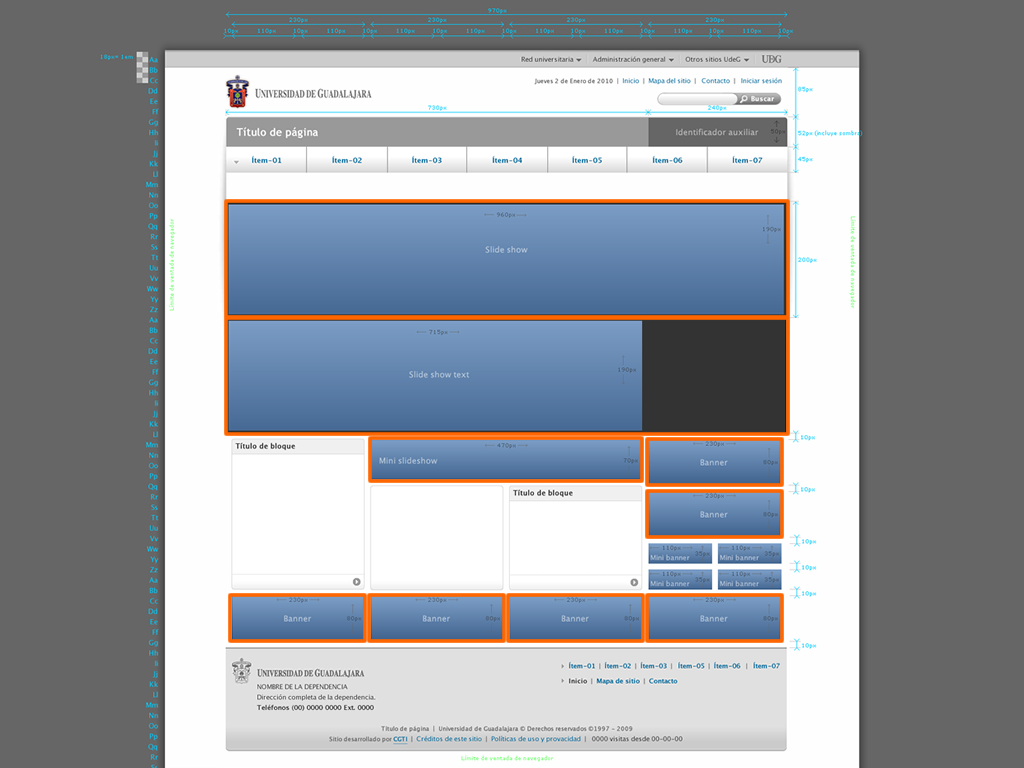 x
Consejo Técnico de Tecnologías de Información
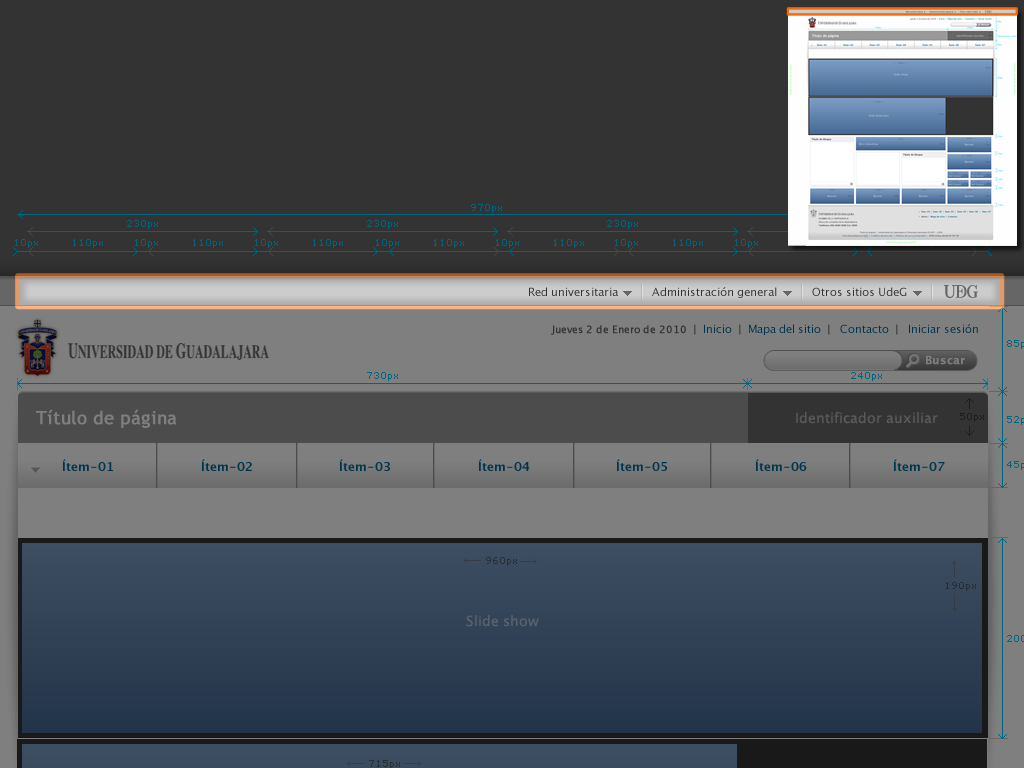 Barra común de accesos directos a la Red Universitaria
Consejo Técnico de Tecnologías de Información
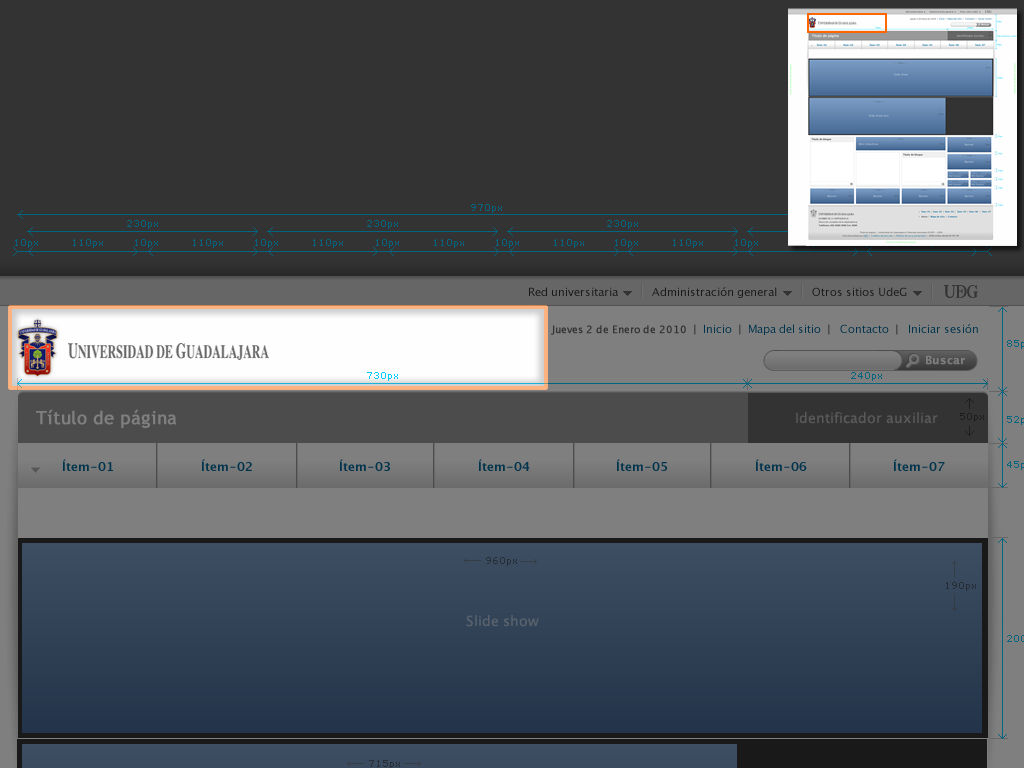 Signatura institucional
Consejo Técnico de Tecnologías de Información
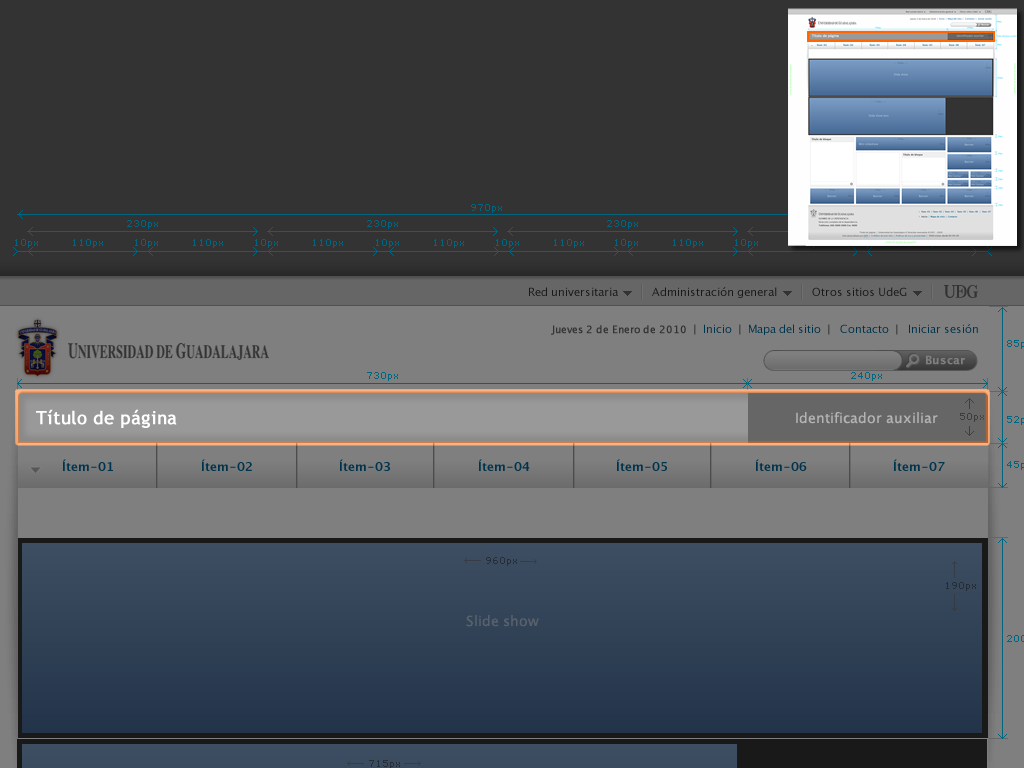 Titulo de la página e identificador auxiliar (usuario interno o siglas)
Consejo Técnico de Tecnologías de Información
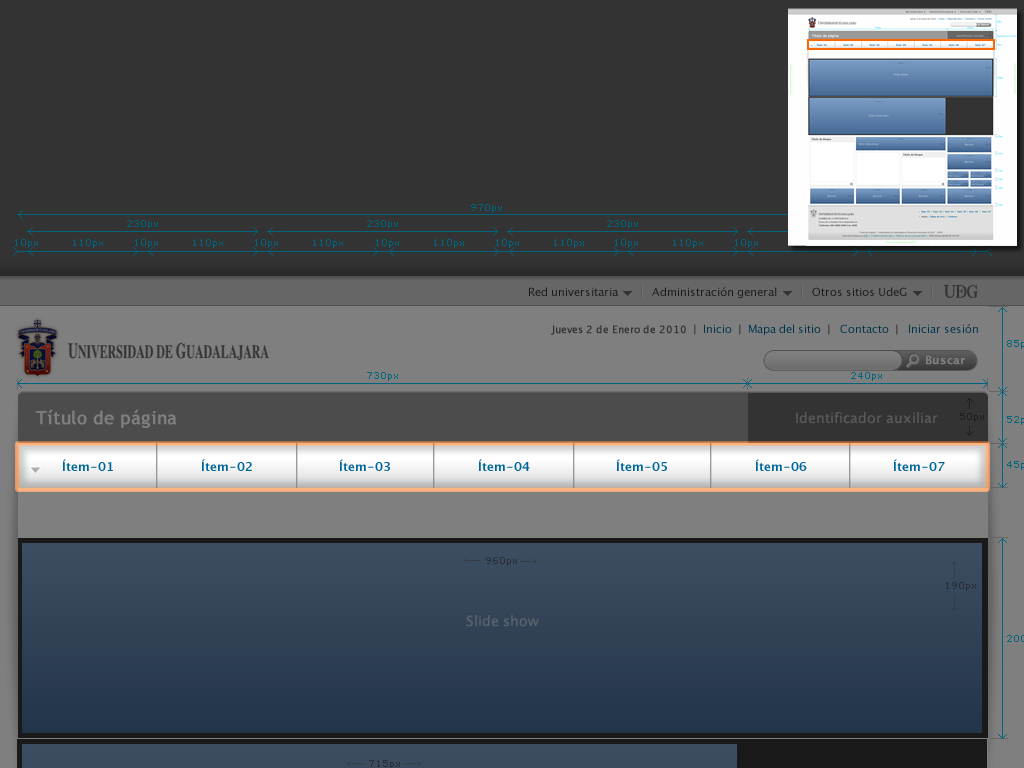 Navegación principal estandarizada
Consejo Técnico de Tecnologías de Información
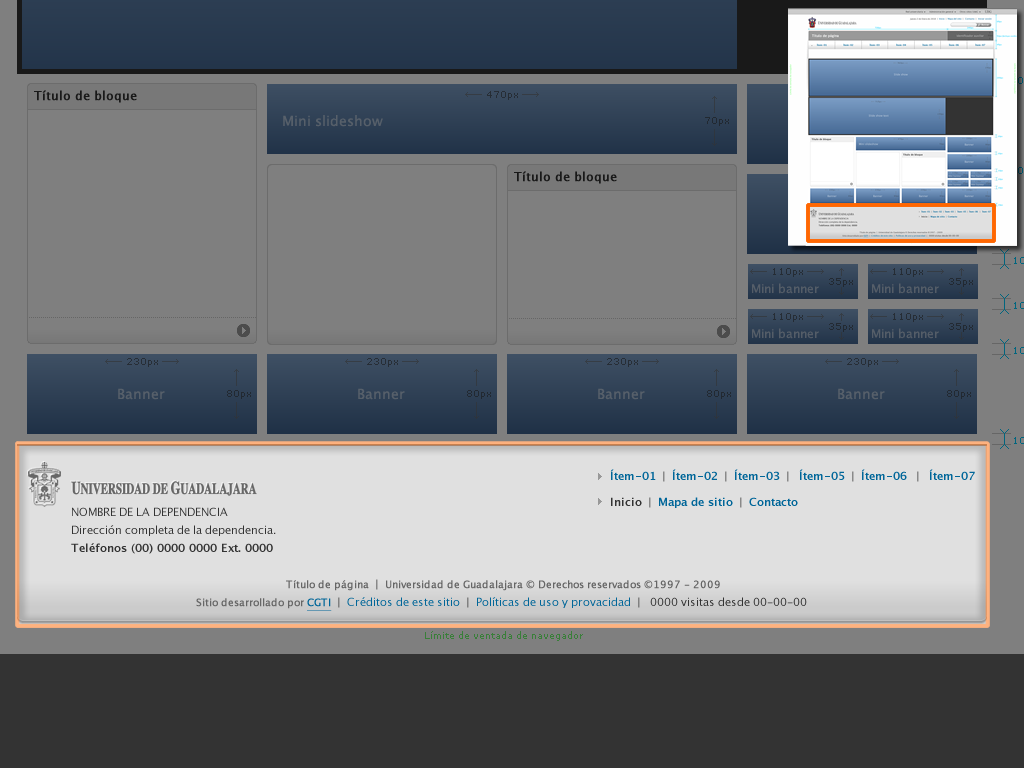 Firma institucional pie. Nomenclatura oficial y datos de contacto.
Consejo Técnico de Tecnologías de Información
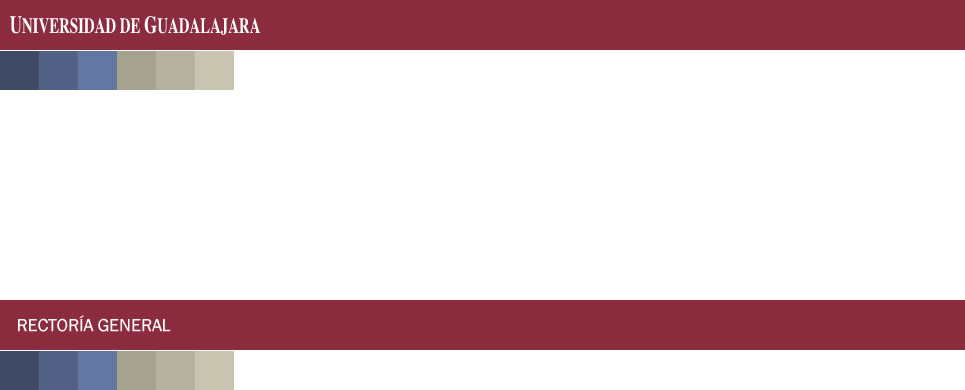 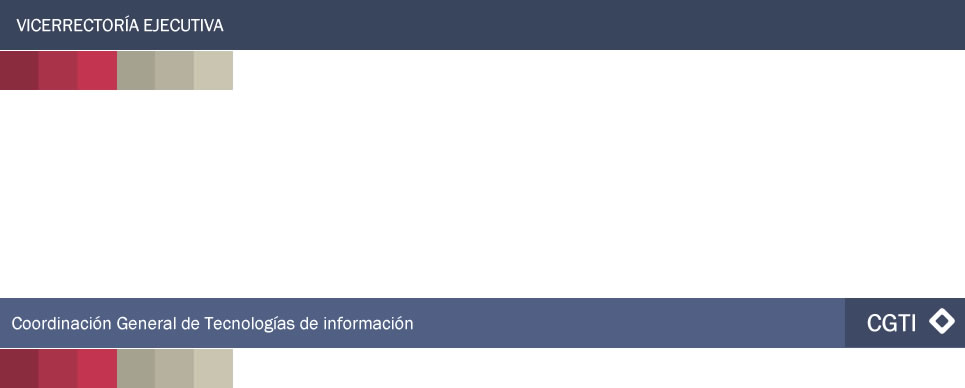 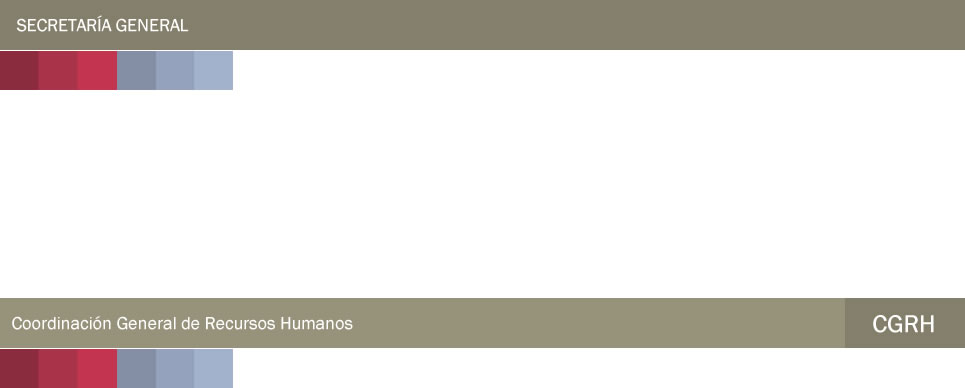 Codificación cromática para instancias web
Consejo Técnico de Tecnologías de Información
Instancias metropolitanas
Instancias regionales
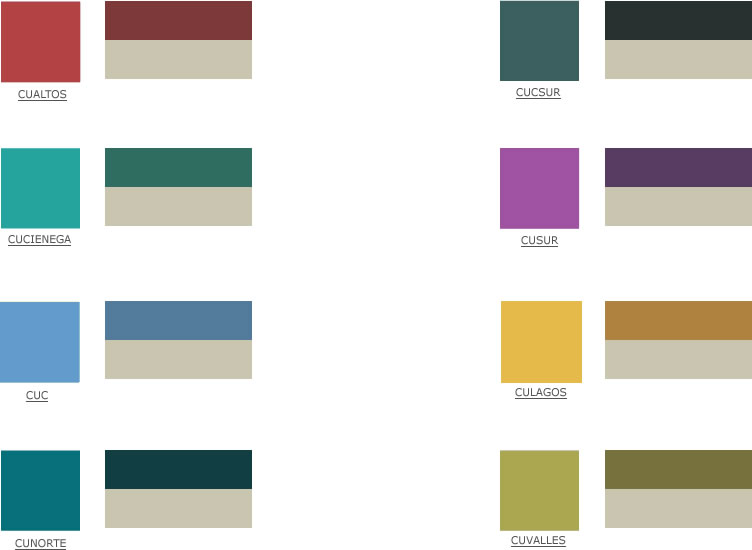 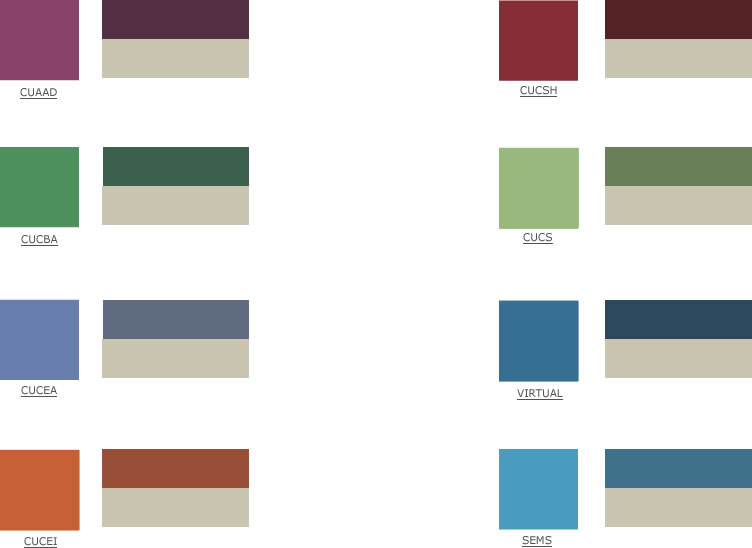 Codificación cromática para instancias web
Consejo Técnico de Tecnologías de Información
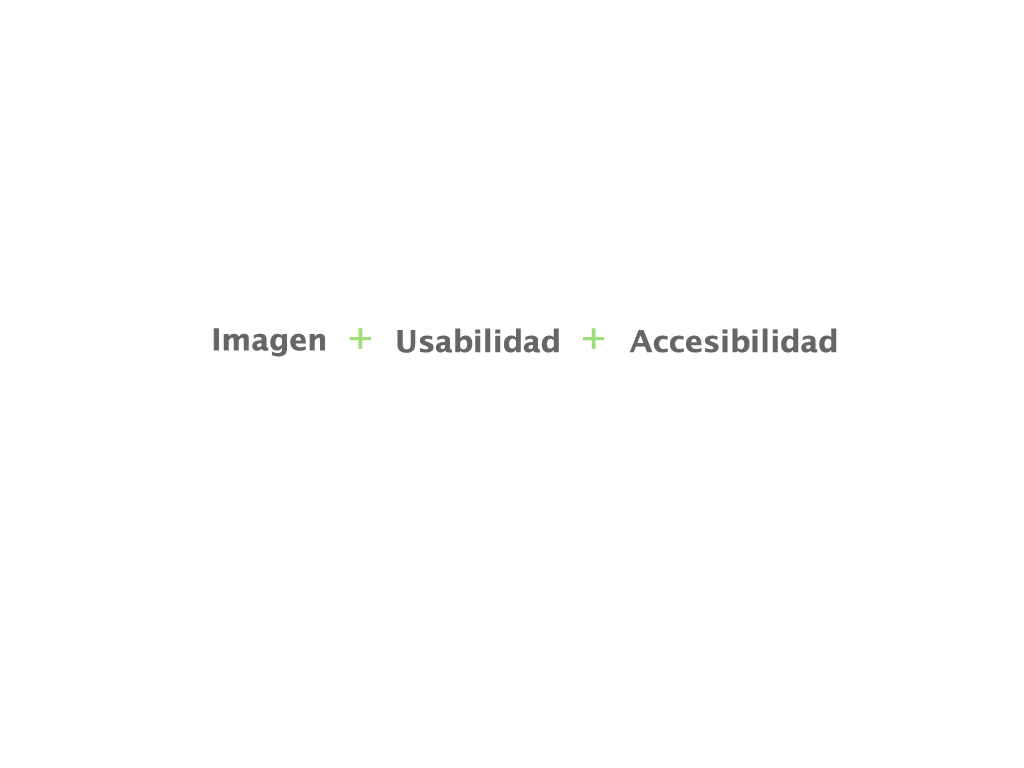 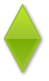 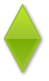 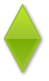 Criterios del diseño de la información
Consejo Técnico de Tecnologías de Información
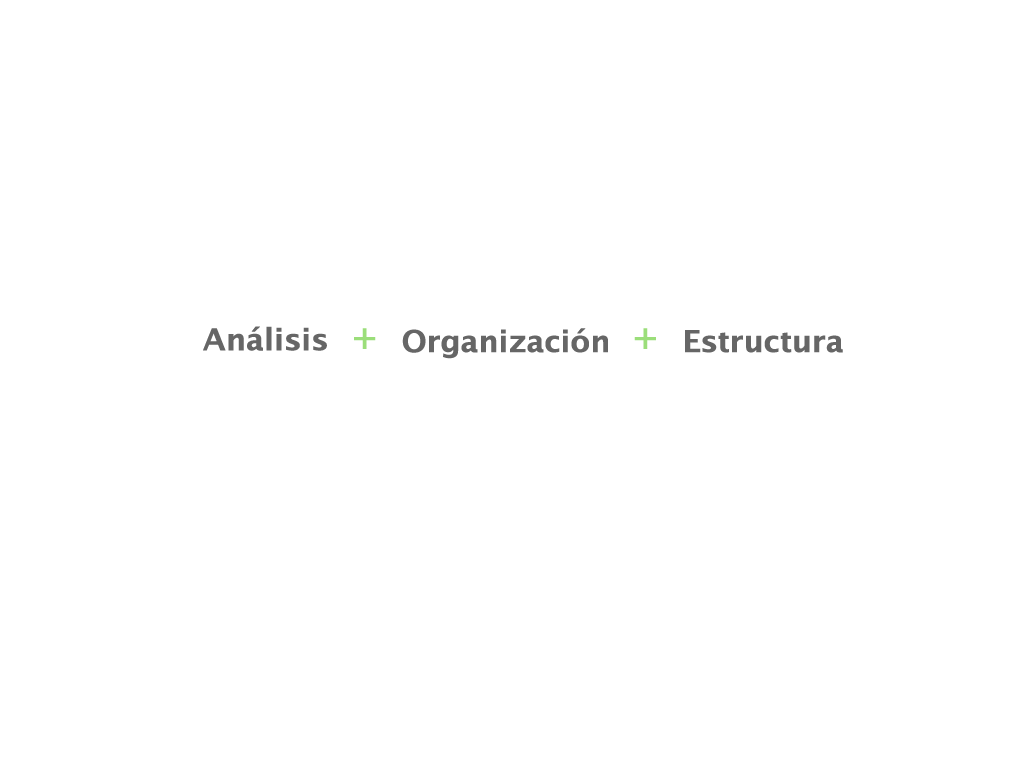 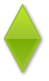 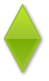 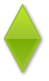 Criterios para plantear la arquitectura de la información
Consejo Técnico de Tecnologías de Información
Perfiles de usuario
Público 
en general
Consejo Técnico de Tecnologías de Información
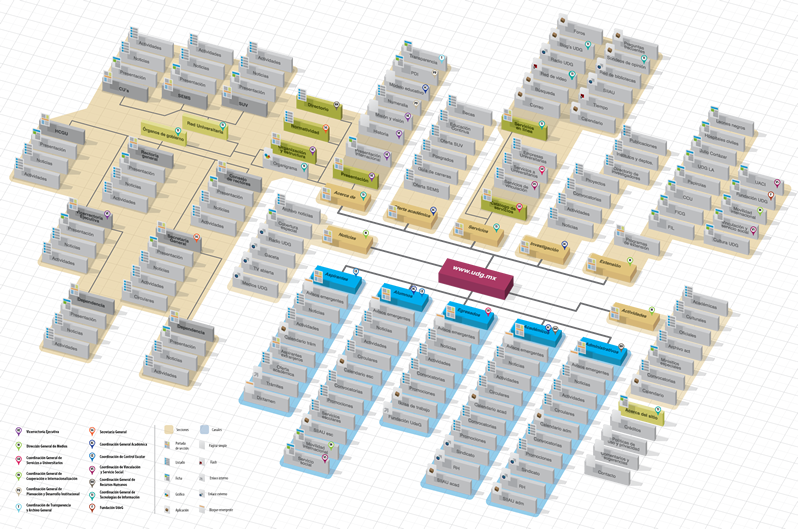 Estructura de información del portal www.udg.mx
Consejo Técnico de Tecnologías de Información
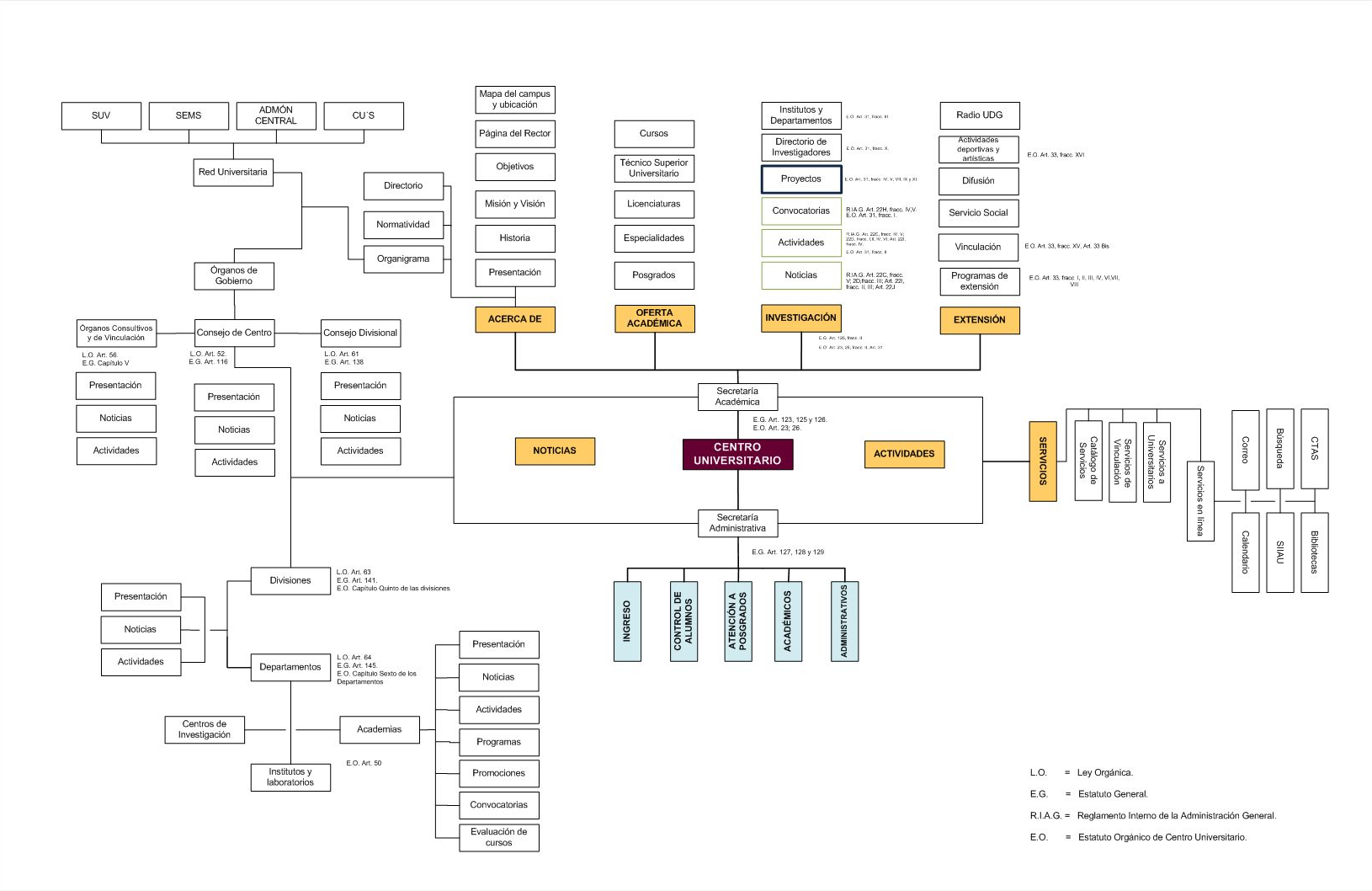 Estructura orgánica orientada a la publicación de información web en un C.U.
Consejo Técnico de Tecnologías de Información
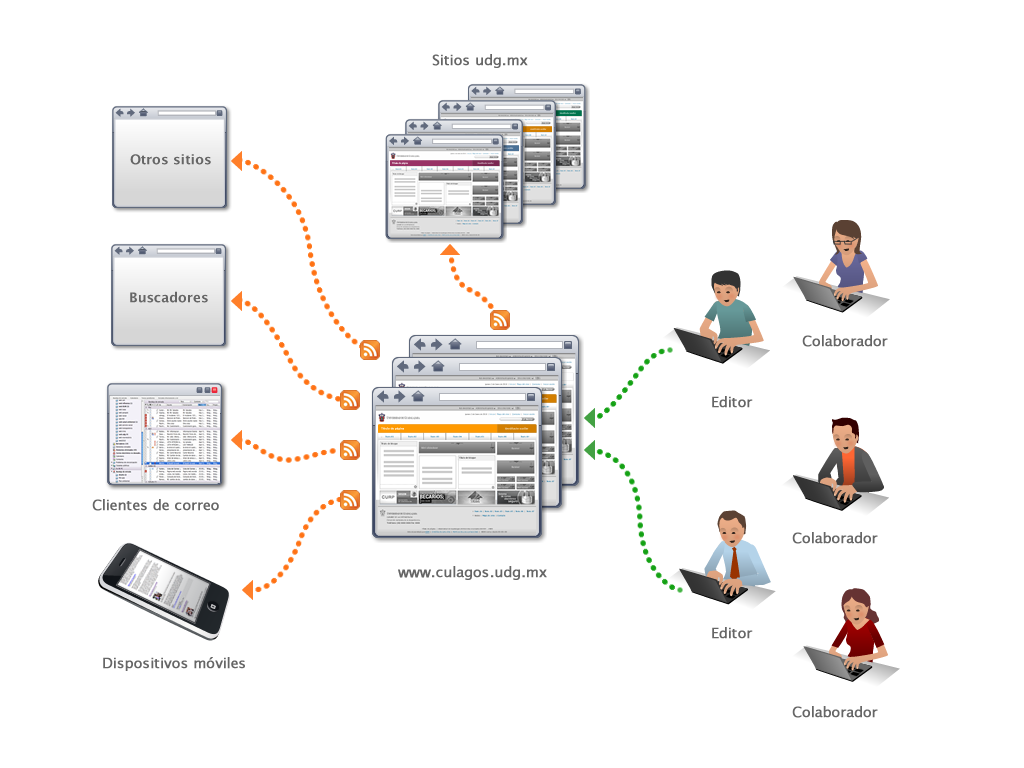 Flujo del contenido de un C.U. a la red.
Consejo Técnico de Tecnologías de Información
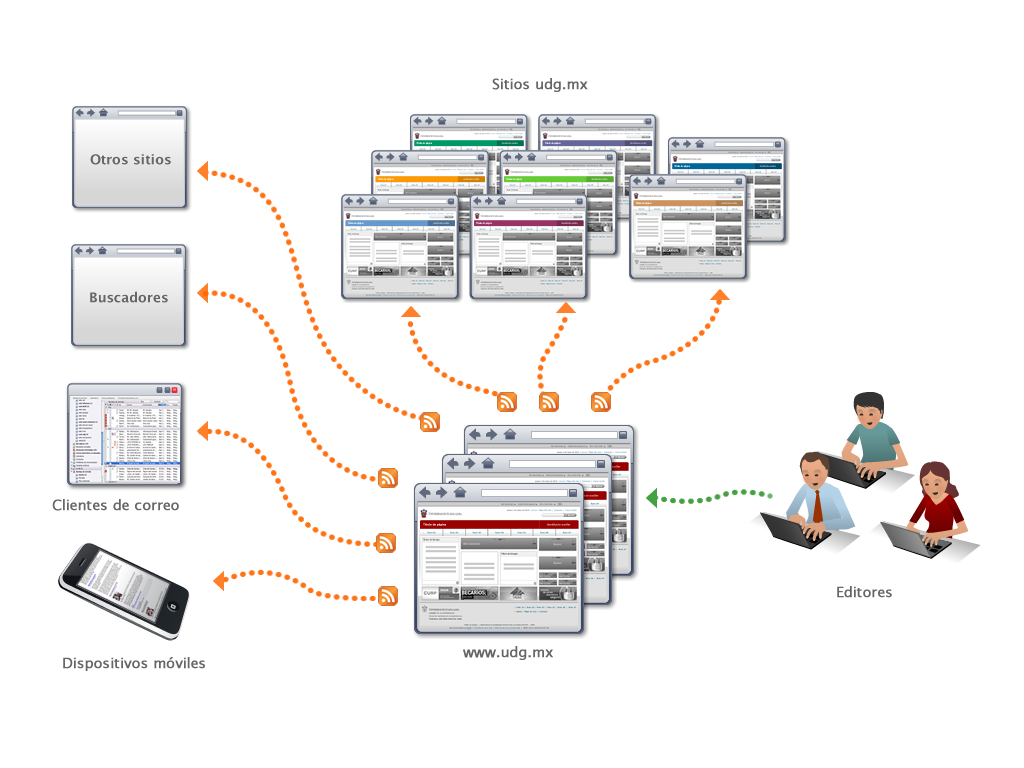 Flujo del contenido del Portal universitario a la red.
Consejo Técnico de Tecnologías de Información
Beneficios
Beneficios
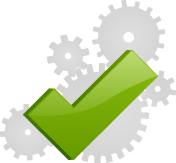 Se conforma una red de sitios universitarios de calidad con la participación de toda la Red Universitaria.

Mejor gestión de la información clasificándola para los diferentes roles de la Comunidad Universitaria, fomentando la creación de contenidos compartidos y evitando la duplicidad de fuentes.

Al permitir a los creadores de información la publicación y actualización, se enriquecen los contenidos que generan.

Se reducen el tiempo y los costos de creación y operación de los sitios web.
Consejo Técnico de Tecnologías de Información
Beneficios
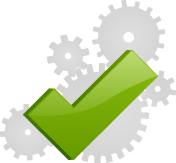 Se homologa  la imagen de la UDG en Internet, dándole el valor requerido a cada entidad universitaria por su jerarquía, alcance y función.

Uso óptimo de los recursos informáticos finca las bases para adaptarse a las tecnologías de información en comunicaciones actuales y emergentes.

Fortalece la rendición de cuentas y transparencia de la institución.

Se ofrece a los integrantes de la Comunidad Universitaria y público en general, un mejor servicio y como resultado se fortalece la presencia de la Universidad  de Guadalajara en Internet
Consejo Técnico de Tecnologías de Información
Prospectiva
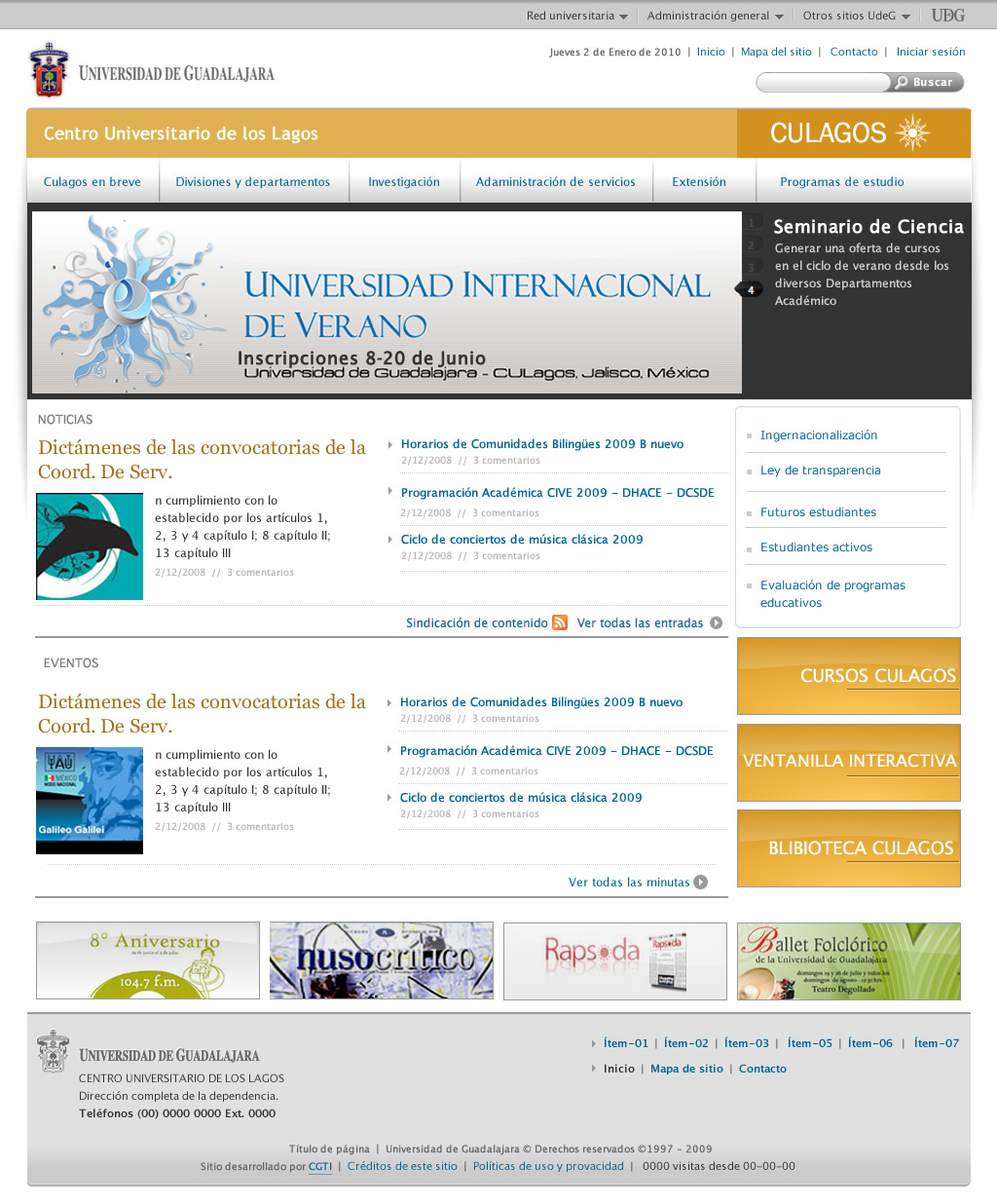 Consejo Técnico de Tecnologías de Información
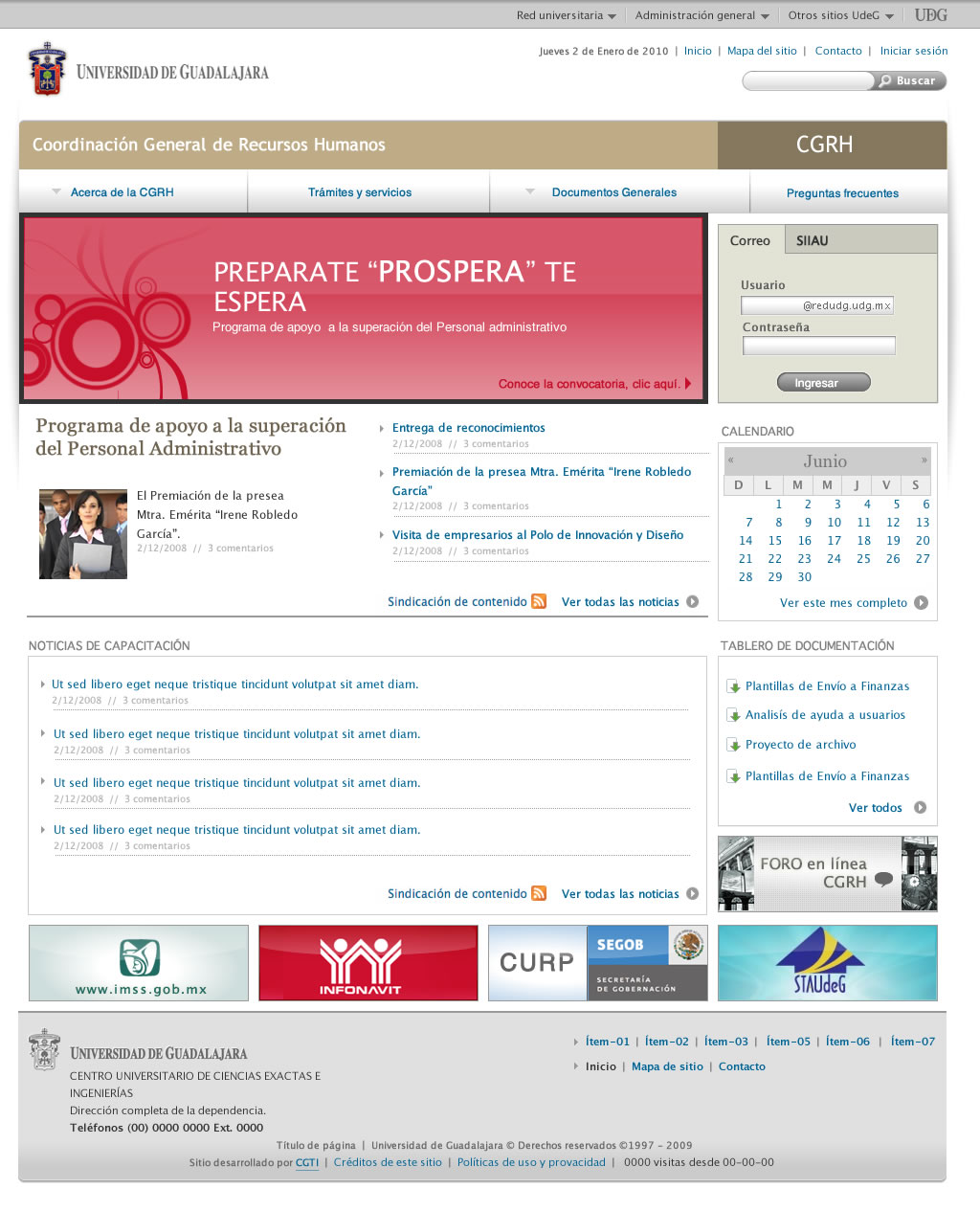 Consejo Técnico de Tecnologías de Información
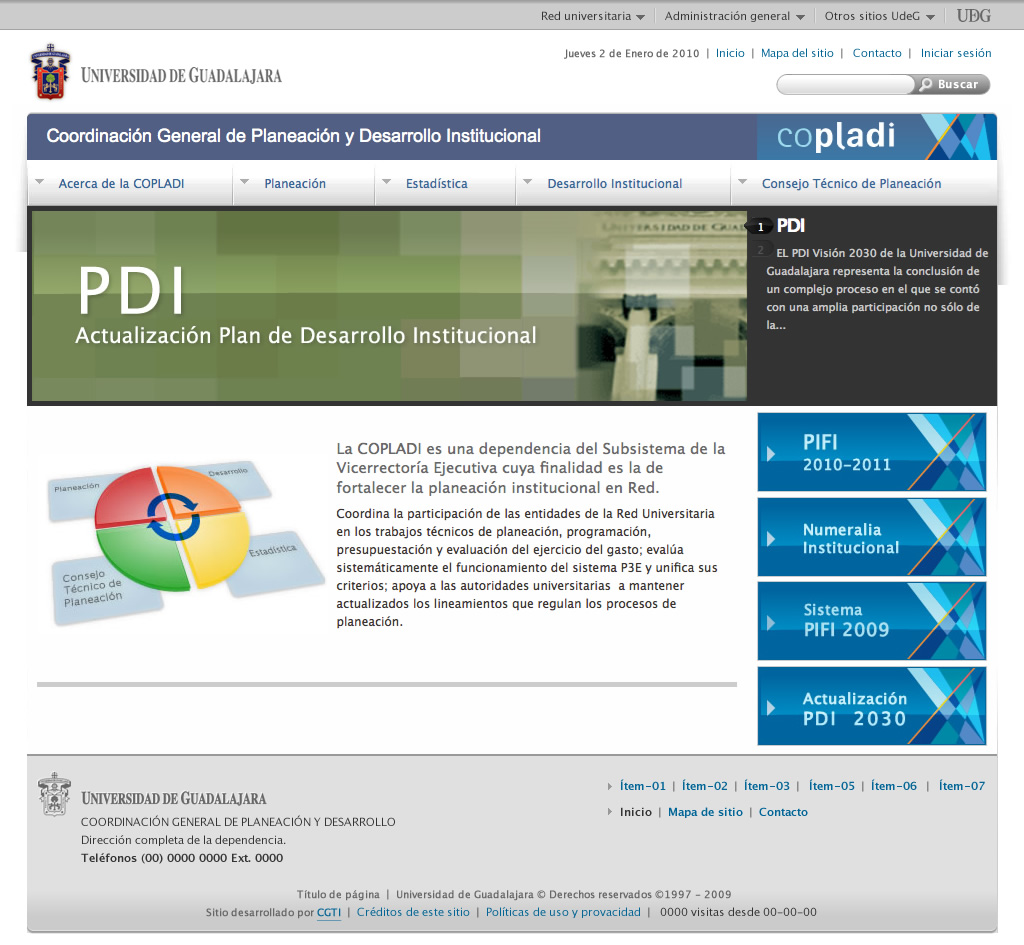 Consejo Técnico de Tecnologías de Información
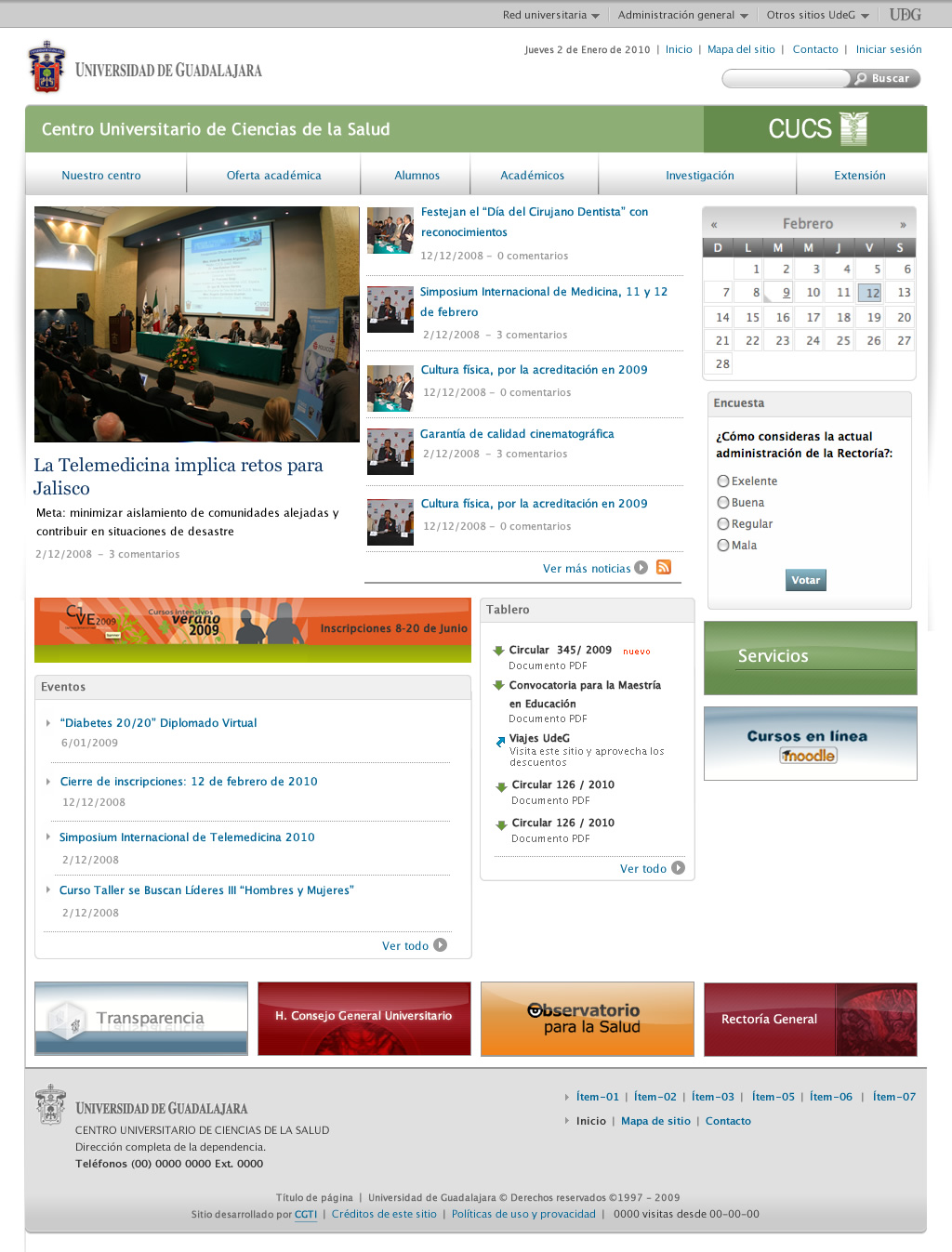 Consejo Técnico de Tecnologías de Información
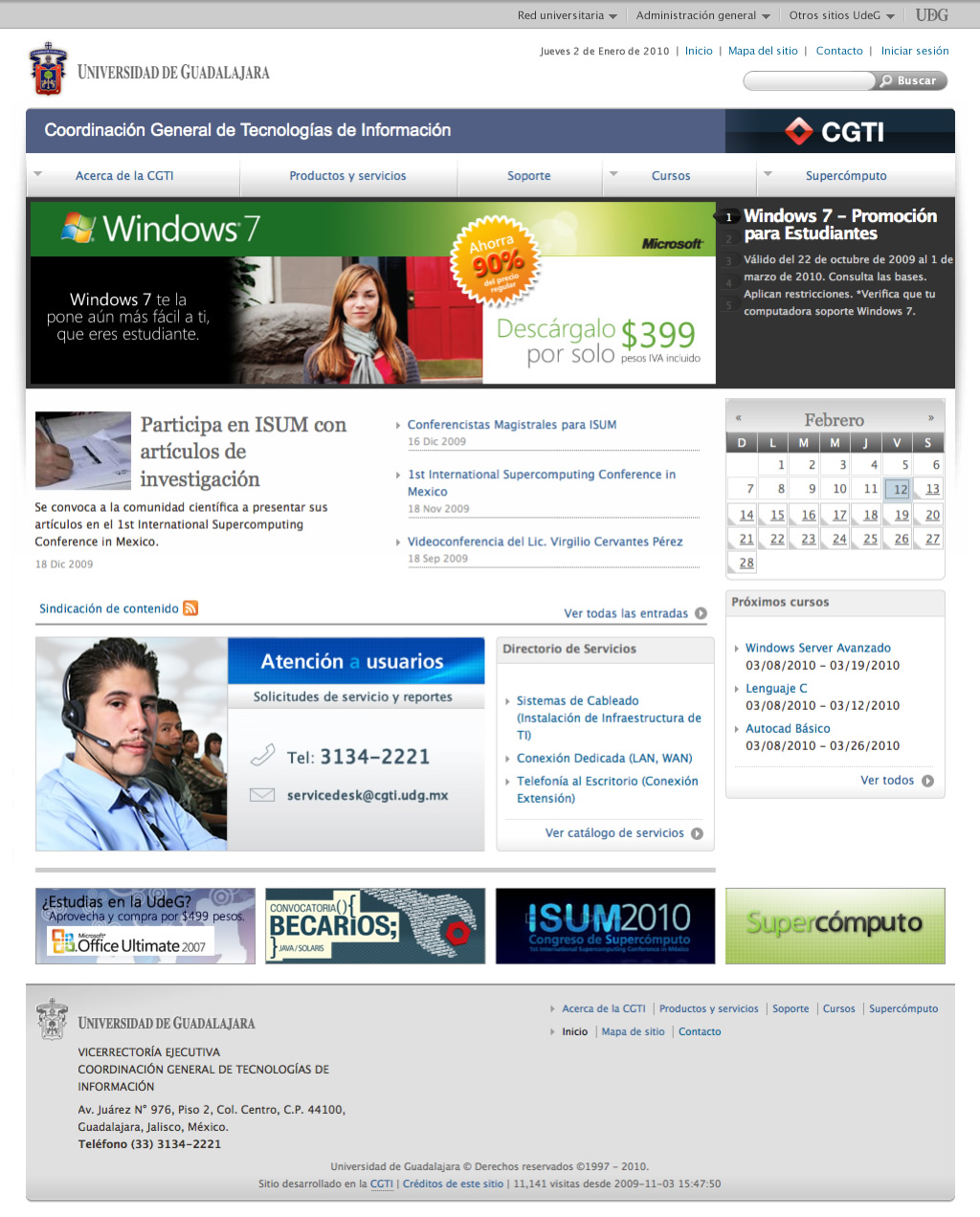 Consejo Técnico de Tecnologías de Información
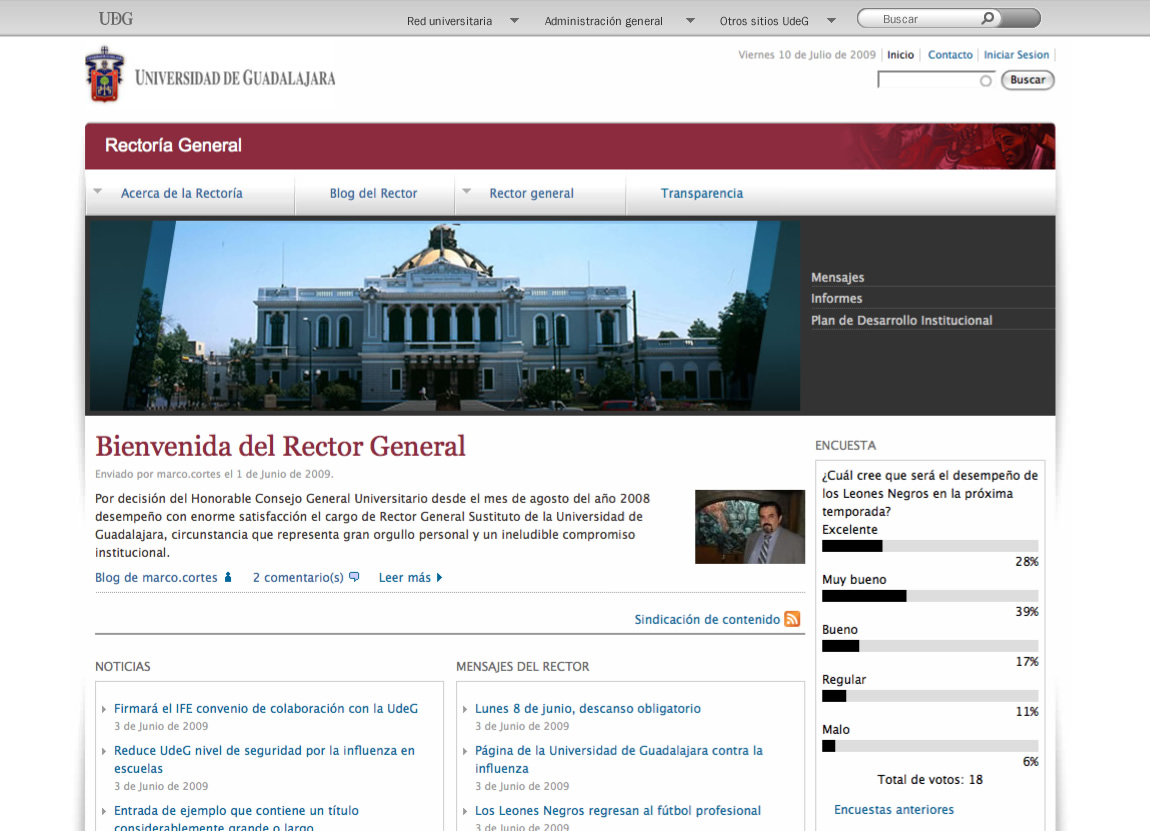 Consejo Técnico de Tecnologías de Información
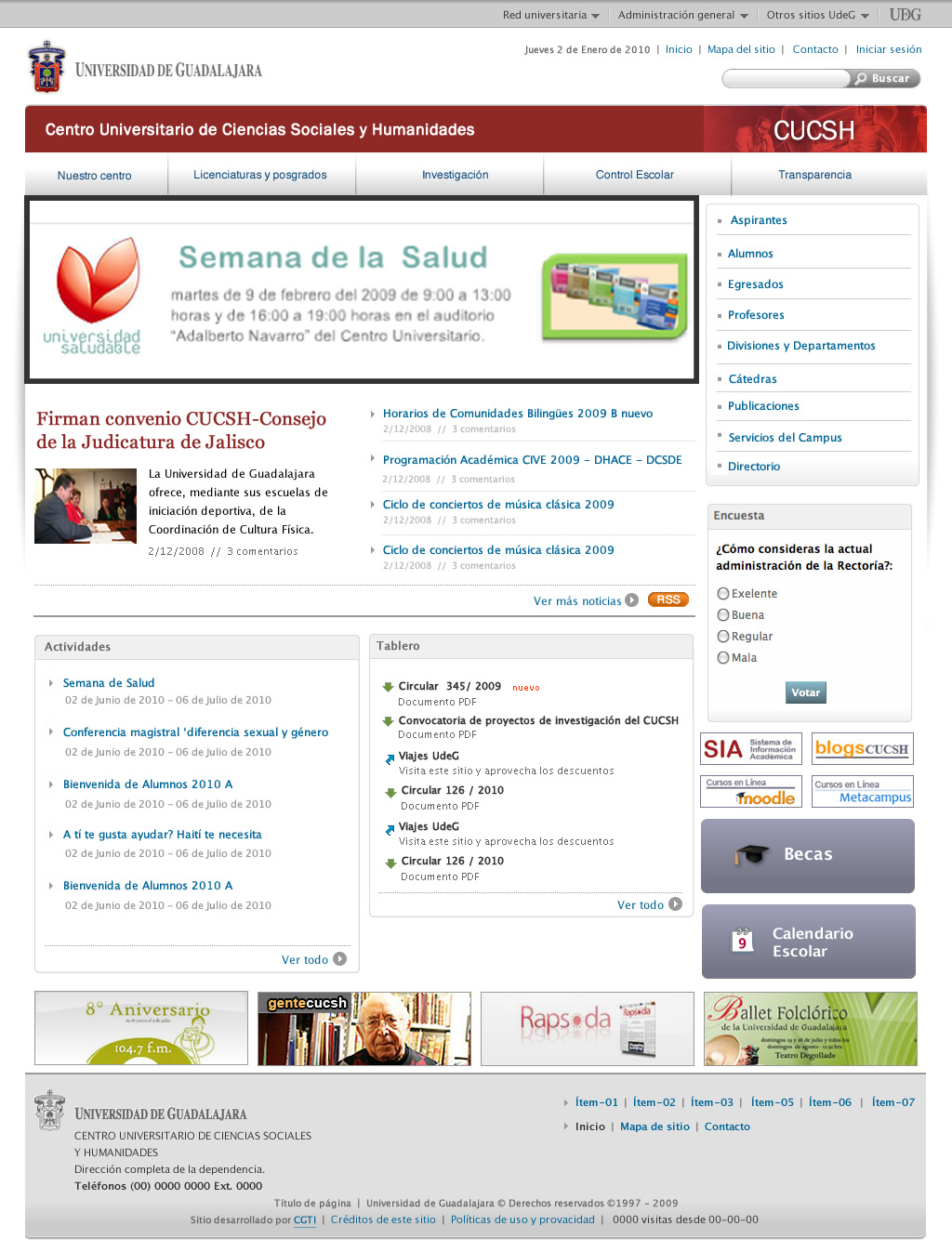 Consejo Técnico de Tecnologías de Información
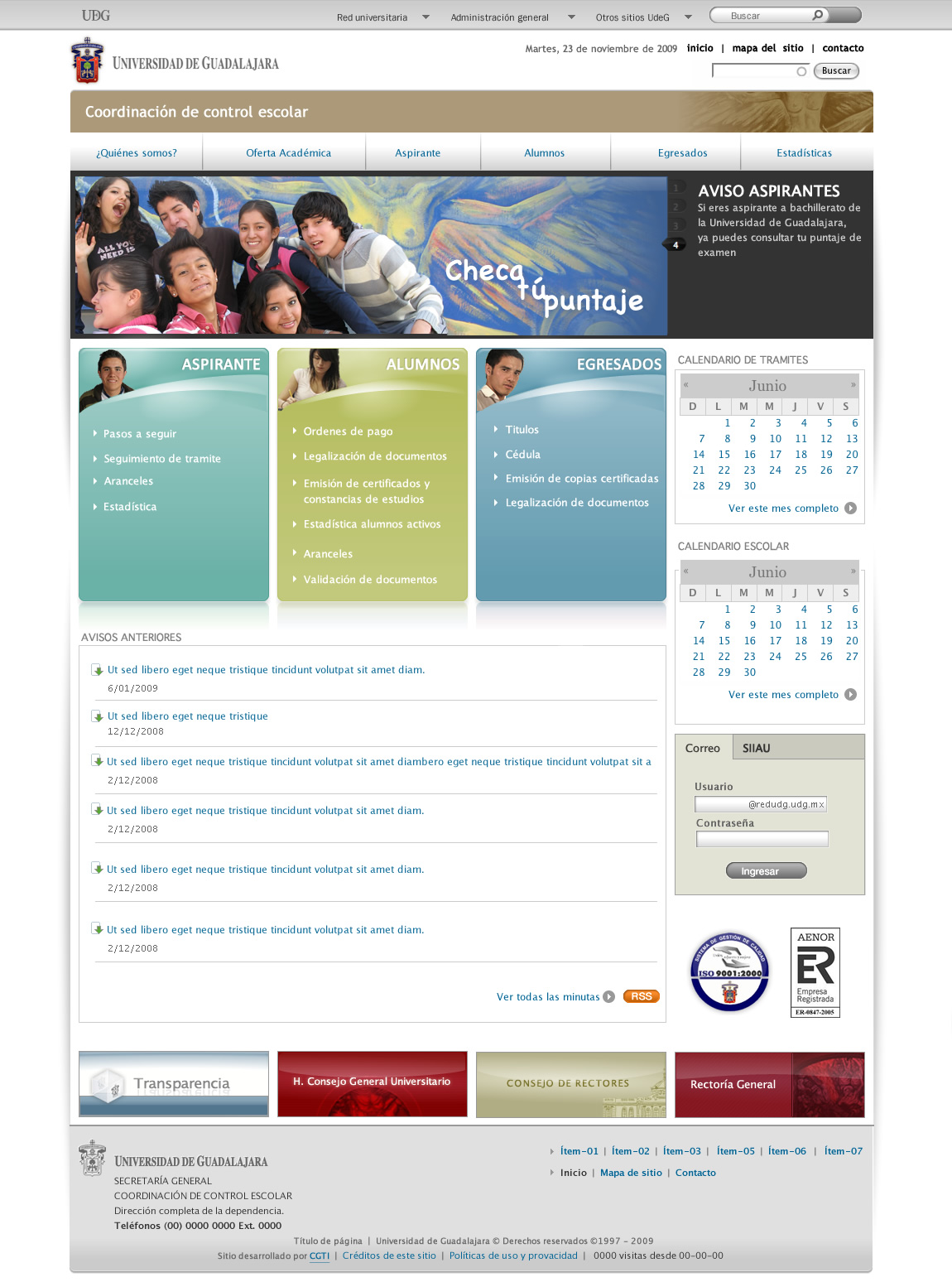 Consejo Técnico de Tecnologías de Información
Etapas del portal udg.mx 2010
Consejo Técnico de Tecnologías de Información